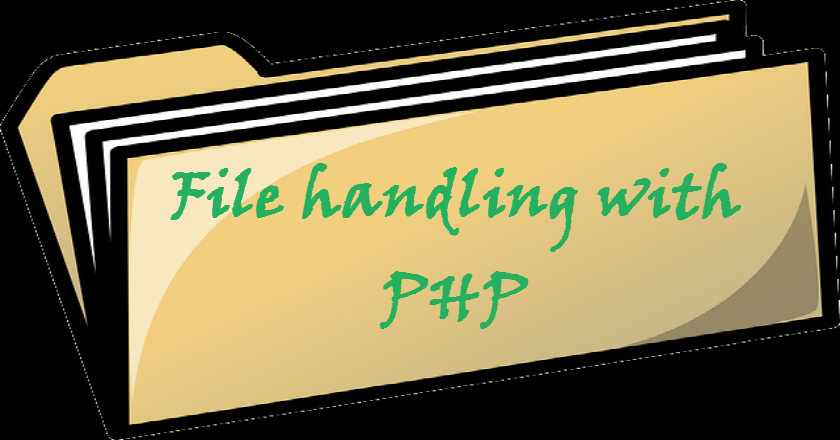 Sisoft Technologies Pvt Ltd
SRC E7, Shipra Riviera Bazar, Gyan Khand-3, Indirapuram, Ghaziabad
Website: www.sisoft.in Email:info@sisoft.in
Phone: +91-9999-283-283
LEARNING TOPICS
include file
File Input/Output
I/O functions
Reading/writing files
Appending to a file
file function
PHP Exceptions
PHP File Upload
PHP include file
PHP Include File
Insert the content of one PHP file into another PHP file before the server executes it
Use the 
include() generates a warning, but the script will continue execution 
require() generates a fatal error, and the script will stop
4
[Speaker Notes: Server side includes saves a lot of work. This means that you can create a standard header, footer, or menu file for all your web pages. When the header needs to be updated, you can only update the include file, or when you add a new page to your site, you can simply change the menu file (instead of updating the links on all your web pages).]
include() example
<a href="/default.php">Home</a>
<a href="/tutorials.php">Tutorials</a>
<a href="/references.php">References</a>
<a href="/examples.php">Examples</a>
<a href="/contact.php">Contact Us</a> 	                PHP
<html>
<body>

<div class="leftmenu">
<?php include("menu.php"); ?>
</div>

<h1>Welcome to my home page.</h1>
<p>I have a great menu here.</p>

</body>
</html>          		                            PHP
5
PHP File Input/Output
6
PHP file I/O functions
7
The file function
# display lines of file as a bulleted list
$lines = file("todolist.txt");
foreach ($lines as $line) {
	?>
	<li> <?= $line ?> </li>
<?php
}
?>	  	  			        		 PHP
file returns the lines of a file as an array of strings
each string ends with \n
to strip the \n off each line, use optional second parameter:
$lines = file("todolist.txt",FILE_IGNORE_NEW_LINES);	 			        		        PHP
8
Reading/writing files
file returns lines of a file as an array
file_get_contents returns entire contents of a file as a string
9
Reading/writing an entire file
# reverse a file
$text = file_get_contents("poem.txt");
$text = strrev($text);
file_put_contents("poem.txt", $text);	  	  PHP
file_get_contents returns entire contents of a file as a string
file_put_contents writes a string into a file, replacing any prior contents
10
Appending to a file
# add a line to a file
$new_text = "P.S. ILY, GTG TTYL!~";
file_put_contents("poem.txt", $new_text, FILE_APPEND);	  	  			        PHP
11
[Speaker Notes: file_put_contents can be called with an optional third parameter
appends (adds to the end) rather than replacing previous contents]
Unpacking an array: list
list($var1, ..., $varN) = array;	  	        PHP
$values = array(“mundruid", "18", “f", "96");
...
list($username, $age, $gender, $iq) = $values;	 			        		               PHP
the list function accepts a comma-separated list of variable names as parameters
use this to quickly "unpack" an array's contents into several variables
12
[Speaker Notes: a convenience, so you can refer to $username instead of $values[0], etc.]
Fixed-length files, file and list
Xenia Mountrouidou
(919)685-2181
570-86-7326	  	           contents of file personal.txt
list($name, $phone, $ssn) = file("personal.txt"); 			        		              PHP
reads the file into an array of lines and unpacks the lines into variables
Need to know a file's exact length/format
13
[Speaker Notes: a convenience, so you can refer to $username instead of $values[0], etc.]
Splitting/joining strings
explode strings and arrays
Implode convert array into string.
$array = explode(delimiter, string);
$string = implode(delimiter, array);	  	           								  PHP
$class = "CS 380 01";
$class1 = explode(" ", $s); # ("CS", “380", “01")
$class2 = implode("...", $a); # "CSE...380...01"		        		                      PHP
14
[Speaker Notes: for more complex string splitting, you can use regular expressions]
Example explode
Harry Potter, J.K. Rowling
The Lord of the Rings, J.R.R. Tolkien
Dune, Frank Herbert  	           						        contents of input file books.txt
<?php foreach (file(“books.txt") as $book) {
	list($title, $author) = explode(“,", $book);
	?>
	<p> Book title: <?= $title ?>, Author: <?= $author ?> </p>
<?php
}		        	
?>  	                                                PHP
15
Reading directories
16
[Speaker Notes: glob can filter by accepting wildcard paths with the * character]
Example for glob
glob can match a "wildcard" path with the * character
the basename function strips any leading directory from a file path
# reverse all poems in the poetry directory
$poems = glob("poetry/poem*.dat");
foreach ($poems as $poemfile) {
	$text = file_get_contents($poemfile);
	file_put_contents($poemfile, strrev($text));
	print "I just reversed " . basename($poemfile);
}	                                                PHP
17
[Speaker Notes: glob("foo/bar/*.doc") returns all .doc files in the foo/bar subdirectory
glob("food*") returns all files whose names begin with "food"
glob("lecture*/slides*.ppt") examines all directories whose names begin with lecture and grabs all files whose names begin with "slides" and end with ".ppt“
basename("foo/bar/baz.txt") returns "baz.txt"]
Example for scandir
<ul>
<?php
$folder = "taxes/old";
foreach (scandir($folder) as $filename) {
	?>
	<li> <?= $filename ?> </li>
<?php
}
?>
</ul>                                                PHP
.
..
2009_w2.pdf
2007_1099.doc	           			      output
18
[Speaker Notes: annoyingly, the current directory (".") and parent directory ("..") are included in the
array
don't need basename with scandir because it returns the file's names only]
PHP allows you to upload single and multiple files through few lines of code only.
PHP file upload features allows you to upload binary and text files both. Moreover, you can have the full control over the file to be uploaded through PHP authentication and file operation functions.
PHP $_FILES

The PHP global $_FILES contains all the information of file. By the help of $_FILES global, we can get file name, file type, file size, temp file name and errors associated with file.
Here, we are assuming that file name is filename.
$_FILES['filename']['name']
returns file name.
$_FILES['filename']['type']
returns MIME type of the file.
$_FILES['filename']['size']
returns size of the file (in bytes).
$_FILES['filename']['tmp_name']
returns temporary file name of the file which was stored on the server.
$_FILES['filename']['error']
returns error code associated with this file.
move_uploaded_file() function
The move_uploaded_file() function moves the uploaded file to a new location. The move_uploaded_file() function checks internally if the file is uploaded thorough the POST request. It moves the file if it is uploaded through the POST request.
Syntax
bool move_uploaded_file ( string $filename , string $destination )
PHP File Upload Example
File: uploadform.html
<form action="uploader.php" method="post" enctype="multipart/form-data">  
    Select File:  
    <input type="file" name="fileToUpload"/>  
    <input type="submit" value="Upload Image" name="submit"/>  
</form>
File: uploader.php
<?php  
$target_path = "e:/";  
$target_path = $target_path.basename( $_FILES['fileToUpload']['name']);   
  
if(move_uploaded_file($_FILES['fileToUpload']['tmp_name'], $target_path)) {  
    echo "File uploaded successfully!";  
} else{  
    echo "Sorry, file not uploaded, please try again!";  
}  
?>
PHP Exceptions
22
Exceptions
Used to change the normal flow of the code execution if a specified error (exceptional) condition occurs.
What normally happens when an exception is triggered:
current code state is saved
code execution will switch to a predefined (custom) exception handler function
the handler may then 
resume the execution from the saved code state, 
terminate the script execution or 
continue the script from a different location in the code
23
Exception example
<?php
//create function with an exception
function checkStr($str)
  {
  if(strcmp($str, “correct”)!= 0)
    {
    throw new Exception(“String is not correct!");
    }
  return true;
  }

//trigger exception
checkStr(“wrong”);
?> 	                                                PHP
24
Exception example (cont.)
<?php
//create function with an exception
function checkStr($str)
  {
  …
  }

//trigger exception in a "try" block
try
  {
  checkStr(“wrong”);
  //If the exception is thrown, this text will not be shown
  echo 'If you see this, the string is correct';
  }

//catch exception
catch(Exception $e)
  {
  echo 'Message: ' .$e->getMessage();
  }
?> 	                                                PHP
25
Thank You
Sisoft Technologies Pvt Ltd
SRC E7, Shipra Riviera Bazar, Gyan Khand-3, Indirapuram, Ghaziabad
Website: www.sisoft.in Email:info@sisoft.in
Phone: +91-9999-283-283